Shifting FocustoMinister to Members
Dr. Steve R. Parr
Author of the “Sunday School That Really…” Series
The Challenge
Ephesians 4:12-16
Starting Point
Make the shift from “attendance lists” to “ministry lists.”
The Most Effective Approach
Grow your lists and provide consistent ministry touches.
This strategy enables a church to minister to every member while reaching out to the unchurched.
How To Make It Work
Calculated Fellowship
Contact Consistency
Crisis Responsiveness
Calculated Fellowship
The number of fellowships does correlate to  attendance and growth.
Open the Side Doors
Regular Fellowship and Mission Projects
Enlist a Coordinator!
Contact Consistency
A contact is a ‘ministry touch” on behalf of a group through phone calls, e-mails, social networking, visits, post cards, or wayside encounters.
You cannot measure what you do not report.  Record “ministry touches” weekly.
Care groups can be utilized in larger groups to organize the strategy.
Crisis Responsiveness
Consider the consequence when we fail to respond.
How do you know about the crisis?
The crisis is an opportunity to minister, to connect, or to reconnect.
Most adults come to know Christ when two elements converge: Crisis and a Christian nearby.
Follow me on Twitter @steverparr
Updates on books and equipping: www.steveparr.net 
Email: sparr@gabaptist.org
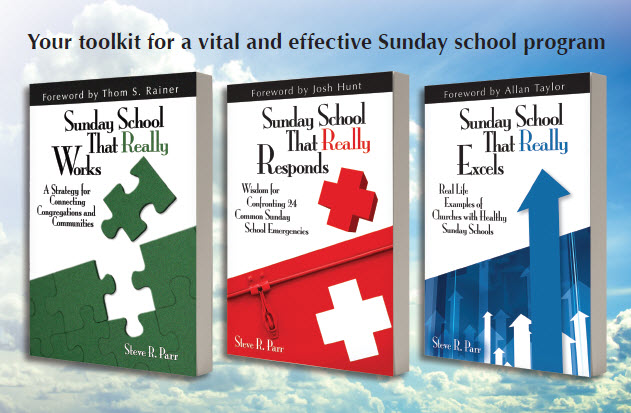